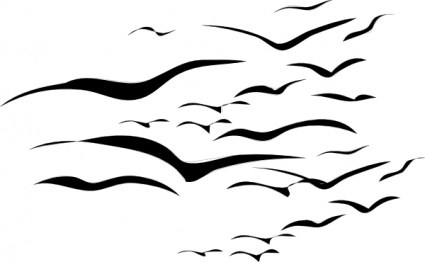 Denman Elementary School improvement plan
June 2019
Until you spread your wings, you’ll have no idea how far you can fly.
situation
Sarah Atwater Denman Elementary School was founded in 2018.  Our school developed a new learning community with teachers, staff and students as one school in two buildings.  Our goal was to focus on one community and not allow the walls and distance to divide us.  This concept created many challenges and additional expectations for everyone.  Our team embraced the challenges of not having access to members of the leadership team to support them daily.  Many teachers and support staff embraced the daily traveling between sites.  Our leadership team spent many hours engaging in meetings through Skype and learning how to communicate effectively not being in person.  
For the 2019-2020 school year, Sarah Atwater Denman Elementary School will have approximately 540 students.  We will be one school in one site. Our team is excited about opening our new school this year.  Our ultimate goal is to learn to collaborate as a full team to increase student achievement and promote staff morale. Our goals for the 2019-2020 school year are based upon data from NWEA MAP,  feedback from staff and 5Essentials, as well as local data.
[Speaker Notes: Chrissy]
mission
SOAR
   To New Heights
LEAD
    To Lift Others
ACHIEVE
    Personal Best
[Speaker Notes: Chrissy]
strengths
All stakeholders are invested in the culture of the school community
5Essentials: Parents believe in our school and teachers believe in our leadership
Effective communication for all stakeholders
Understand Poverty and Diverse Populations
Implementation of MTSS for Academics and Social/Emotional
Data Analysis to improve student learning
Growth Mindset was instilled 
Parent Involvement opportunities
[Speaker Notes: Chrissy]
Areas to improve
Reduce the number of students in the 40th percentile and below on NWEA MAP 
Increase academic achievement
Reduce the number of referrals and suspensions
Increase attendance rate for Tier 2 and Tier 3 students
Improve staff retention rate
[Speaker Notes: Chrissy]
2018-2019 student growth Data
Reading
District Reading Proficiency Students Meeting/Exceeding: 1st quarter 64% - 4th quarter 69%
NWEA MAP 50th percentile and above: Fall 41% - Spring 46% 
NWEA MAP 40th percentile and below: Fall 53% - Spring 48% 
Math
District Math Proficiency  Students Meeting/Exceeding: 1st quarter 66% - 4th quarter 67% 
NWEA MAP 50th percentile and above: Fall 44% - Spring 47%
NWEA MAP 40th percentile and below : Fall 47% - Spring 41%
[Speaker Notes: Lisa- Reading, Math,]
2018-2019 Student Growth Data
Writing
District Writing Proficiency Students Meeting/Exceeding: 1st quarter 62% - 4th quarter 59% 
NWEA MAP 50th percentile and above: Fall 47% - Spring 40% (2nd – 5th grade)
NWEA MAP 40th percentile and below: Fall 45% - Spring 46%
Attendance
Yearly percentage rate: 94.5%
Referral
74% of students were referral free
SLO
Of the 470 students that were included in staff SLO data,  345 (74%) met or exceeded the SLO Goal 1 
Of the 470 students that were included in staff SLO data,  378 (80%) met or exceeded SLO Goal 2
Overall SLO- 77% of students met their SLO goals
[Speaker Notes: Lisa- Writing
Lynne- Attendance and referrals
Chrissy- SLO]
goals
Instruction
Create professional learning opportunities, implement research-based strategies, commit to success,  and create a learning environment where all students grow and learn
Systems
Engage in data collection and analysis, opportunities for teachers to learn and refine their instructional practice
Leadership
Implement mission and vision that promotes college and career readiness and high expectations for all students
Culture
Build intentional culture by engaging parents, students, and teachers; focusing on community support; and establishing a mindset that all students can benefit from rigorous tasks
[Speaker Notes: Chrissy]
Instruction Hot rocks
Focus on Higher Level Thinking
Foster Inquiry Based Learning
Implement three Core Findings of How People Learn
Focus on Reciprocity of Reading and Writing
Focus on Collaboration 
Focus on Restorative Justice
[Speaker Notes: Lisa]
Systems hot rocks
Walkthroughs
School Based Instructional Rounds
Standards Based Grading and Reporting
MTSS (WIN Time and MTSS problem solving teams)
Data Analysis
[Speaker Notes: Lisa]
Leadership hot rocks
Student & Staff Leadership Capacity
High Academic and Social/Emotional Expectations
Develop Vision Statement that aligns to the Mission
[Speaker Notes: Lynne]
Culture hot rocks
Relational Capacity
Core Values
Focus on ALL Students
Focus on Growth in our Learning Community
"Your beliefs become your thoughts; your thoughts become your words; your words become your actions; your actions become your habits; your habits become your values;  ​your values become your destiny."​
                                                    - Mahatma Gandhi​
[Speaker Notes: Lynne]
Student growth goals
By June 1, 2020, the number of students scoring at the 40th percentile and below in the area of Reading will decrease from 48% to 45%  as measured by the NWEA MAP Grade Level Report (Spring 2019 to Spring 2020).
By June 1, 2020, the number of students scoring at the 40th percentile and below in the area of Language Usage will decrease from 46% to 43%  as measured by the NWEA MAP Grade Level Report (Spring 2019 to Spring 2020).
By June 1, 2020, raise student achievement in Reading from 46% to 50% and raise the Median Student Growth from 52nd to 55th Percentile (Spring 2019 to Spring 2020).
By June 1, 2020, raise student achievement in Language Usage from 40% to 45% and raise the Median Student Growth from 46th  to 49th Percentile (Spring 2019 to Spring 2020).
By June 1, 2020, raise student attendance rate from 94.5% to 95%.
By June 1, 2020, decrease the number of suspensions from 59 to 50.
By June 1, 2020, increase the number of students who are referral free from 74% to 80%.
[Speaker Notes: Lisa]